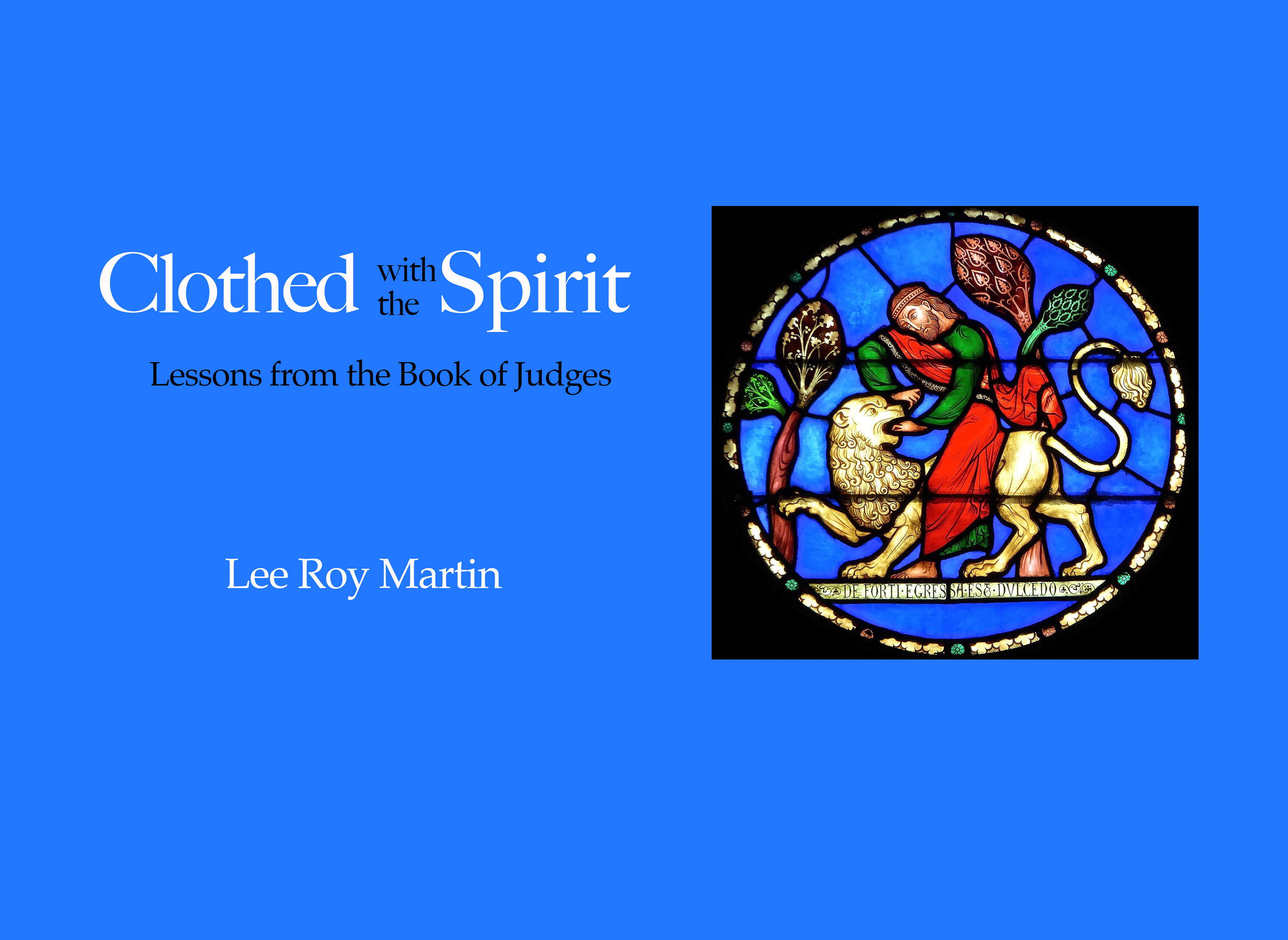 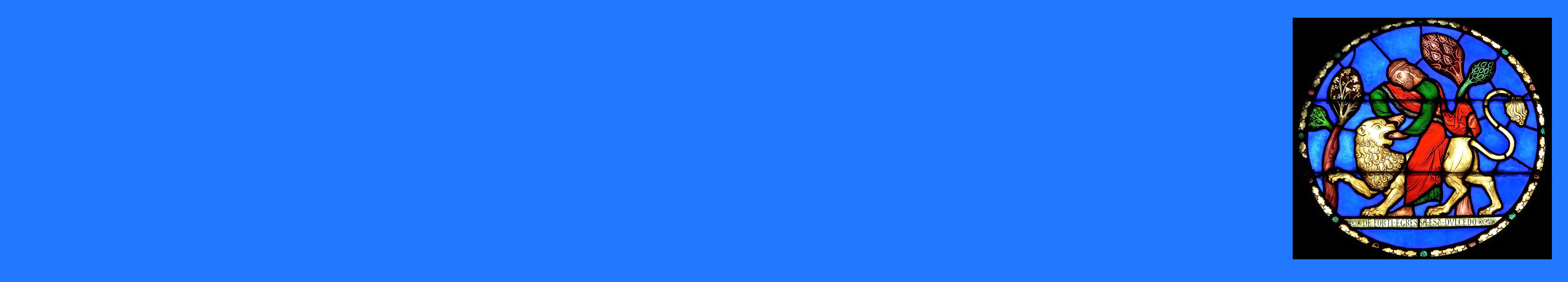 Victory by God’s Plan: Samson (Part 1)Judges 13.1–16.3
Setting the Direction

We have heard it said, ‘God has a plan for your life.’ It is a true statement, and it is a key source of confidence and trust for Christians. The fact that God has a plan for us is illustrated by many biblical examples. The Lord said to Jeremiah the prophet, ‘Before I formed you in the womb I knew you; Before you were born I sanctified you; I ordained you a prophet to the nations’ (Jer. 1.5).
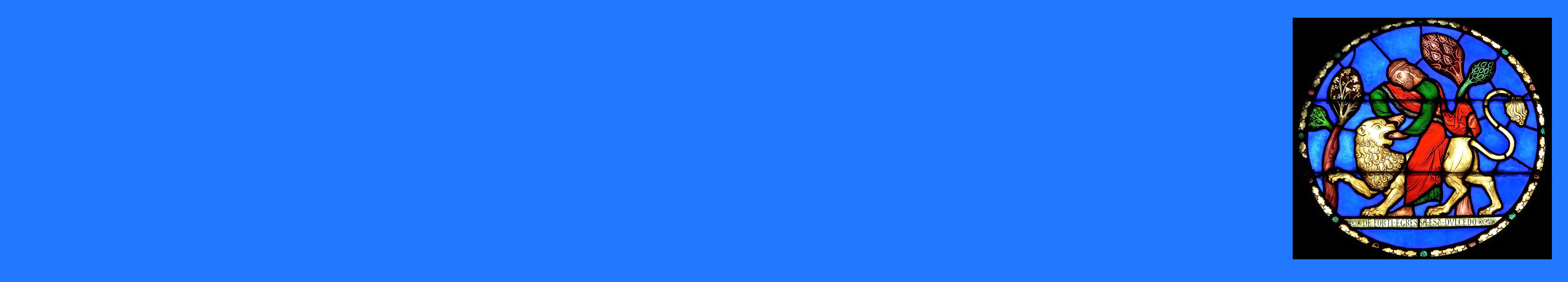 Victory by God’s Plan: Samson (Part 1)Judges 13.1–16.3
Israel’s Rebellion Resumes (13.1)

1 Again the children of Israel did evil in the sight of the Lord, and the Lord delivered them into the hand of the Philistines for forty years.
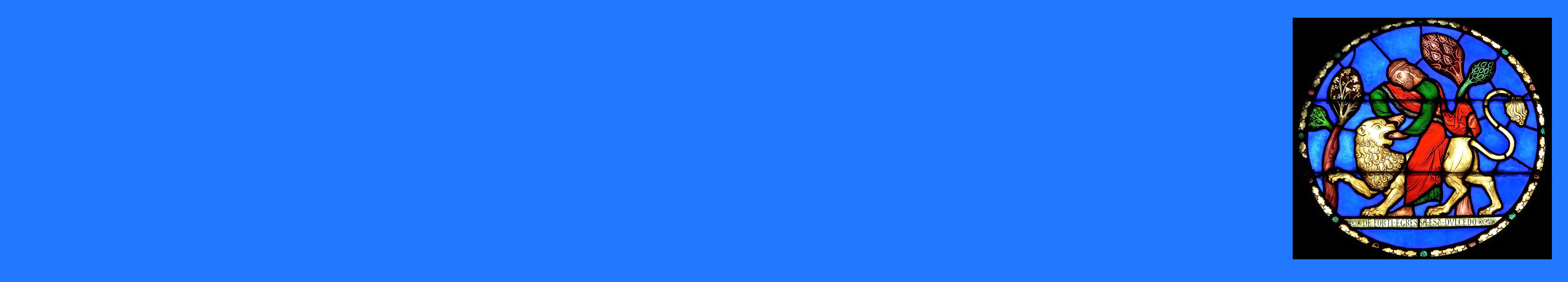 Victory by God’s Plan: Samson (Part 1)Judges 13.1–16.3
Israel’s Rebellion Resumes (13.1)
For the seventh time in the book of Judges, we read that the Israelites did what was evil in the eyes of the Lord. 
The evil that is in view here consists of their forsaking the Lord in order to worship the idols of Canaan. 
God had been faithful to Israel, but Israel continued to forsake the Lord, to break their covenant with the Lord, and to serve the gods of Canaan.
Here in chapter 13, the Philistines seem to exercise complete domination over the Israelites.
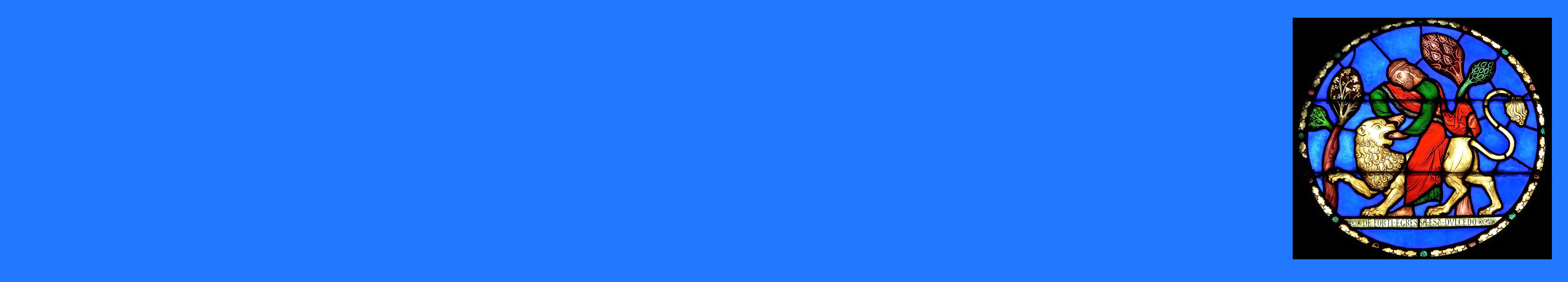 Victory by God’s Plan: Samson (Part 1)Judges 13.1–16.3
Samson’s Birth Foretold (13.2-3)

2 Now there was a certain man from Zorah, of the family of the Danites, whose name was Manoah; and his wife was barren and had no children. 3 And the Angel of the Lord appeared to the woman and said to her, ‘Indeed now, you are barren and have borne no children, but you shall conceive and bear a son.’
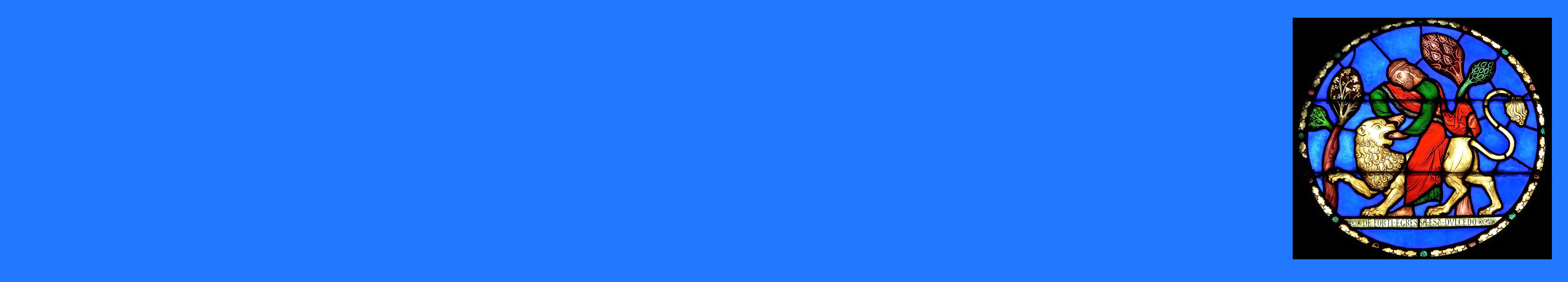 Victory by God’s Plan: Samson (Part 1)Judges 13.1–16.3
Samson’s Birth Foretold (13.2-3)

In this final cycle, however, the Israelites do not cry out for help. 
For the first time, the Lord chooses to raise up a leader from birth.
The Angel of the Lord appears to Manoah’s wife and surprises her with a promise from God.
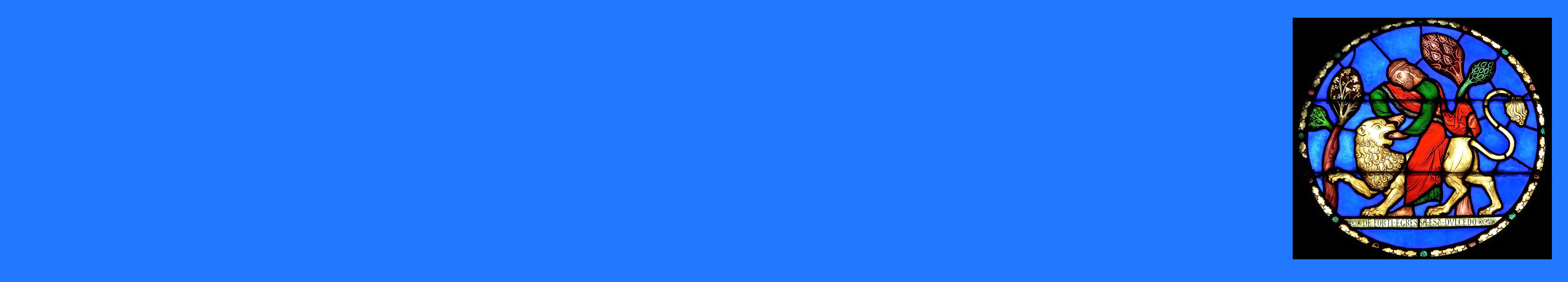 Victory by God’s Plan: Samson (Part 1)Judges 13.1–16.3
Samson’s Call to Be a Nazirite (13.4-5)

4 ‘Now therefore, please be careful not to drink wine or similar drink, and not to eat anything unclean. 5 For behold, you shall conceive and bear a son. And no razor shall come upon his head, for the child shall be a Nazirite to God from the womb; and he shall begin to deliver Israel out of the hand of the Philistines.’
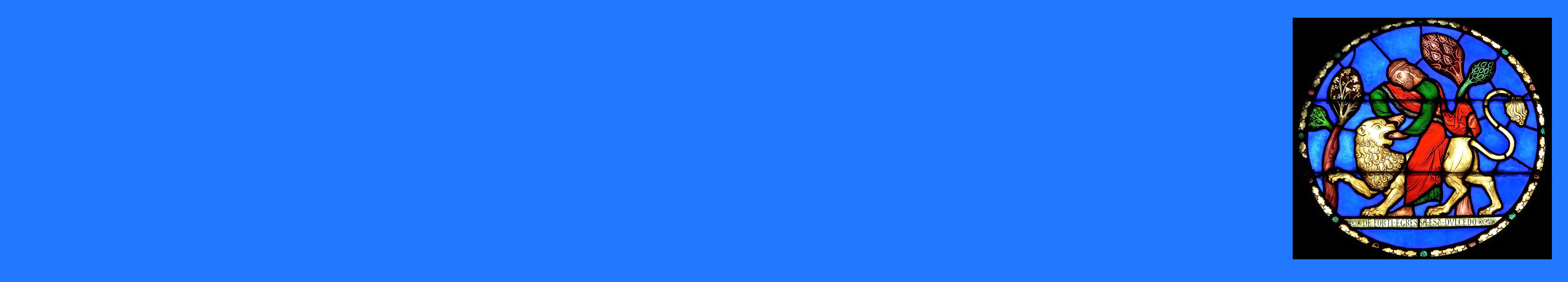 Victory by God’s Plan: Samson (Part 1)Judges 13.1–16.3
Samson’s Call to Be a Nazirite (13.4-5)

The woman receives instructions from the angel, telling her not to drink any wine or strong drink and not to eat any unclean thing. 
A Nazirite was a person who had made a special vow of consecration to the Lord. 
The Nazirite vow was normally entered into for a certain temporary period of time by an adult who was willing to fulfill these requirements.
The angel does not promise that Samson will bring complete deliverance; he will only ‘begin’ that deliverance.
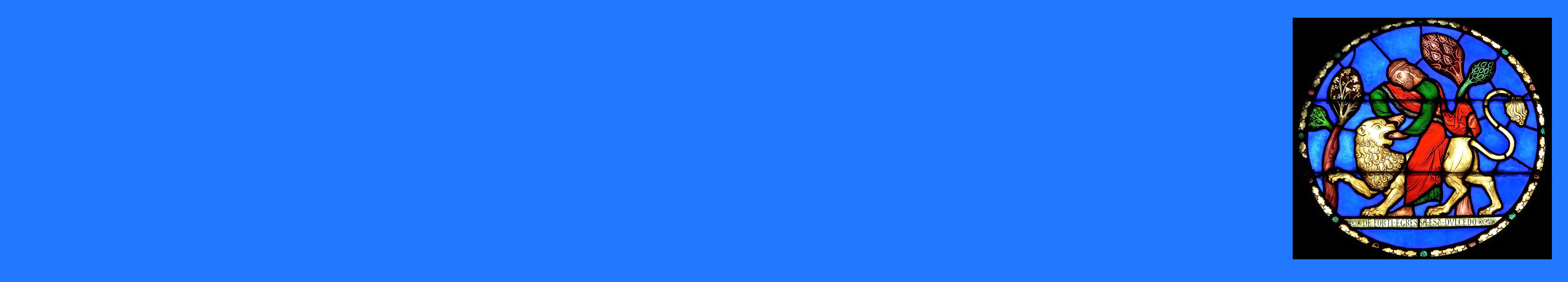 Victory by God’s Plan: Samson (Part 1)Judges 13.1–16.3
Samson’s Father Hears from God (13.6-14)

8 Then Manoah prayed to the Lord, and said, ‘O my Lord, please let the Man of God whom You sent come to us again and teach us what we shall do for the child who will be born.’ 9 And God listened to the voice of Manoah, and the Angel of God came to the woman again as she was sitting in the field; but Manoah her husband was not with her.
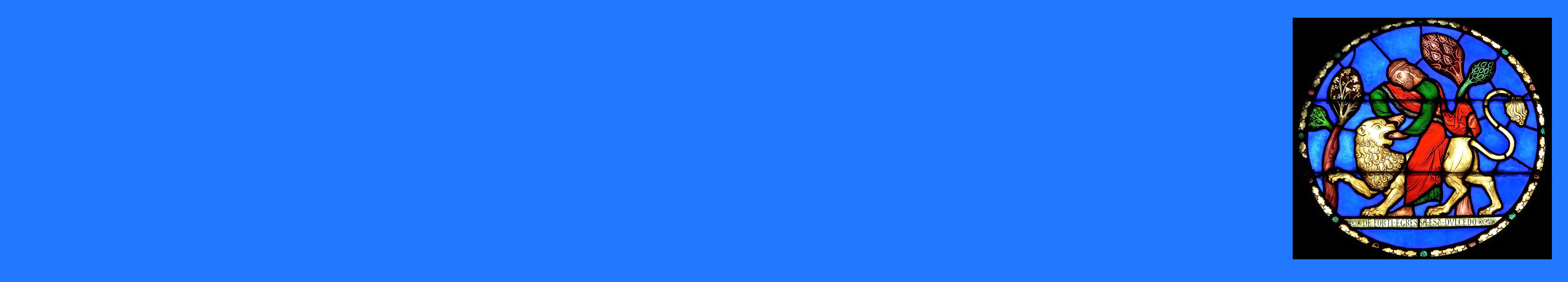 Victory by God’s Plan: Samson (Part 1)Judges 13.1–16.3
Samson’s Father Hears from God (13.6-14)

The angel repeated to Manoah the same instructions that he had given to his wife earlier. 
Manoah offered up a burnt offering to the Lord; and the Angel of the Lord ascended in the flames.
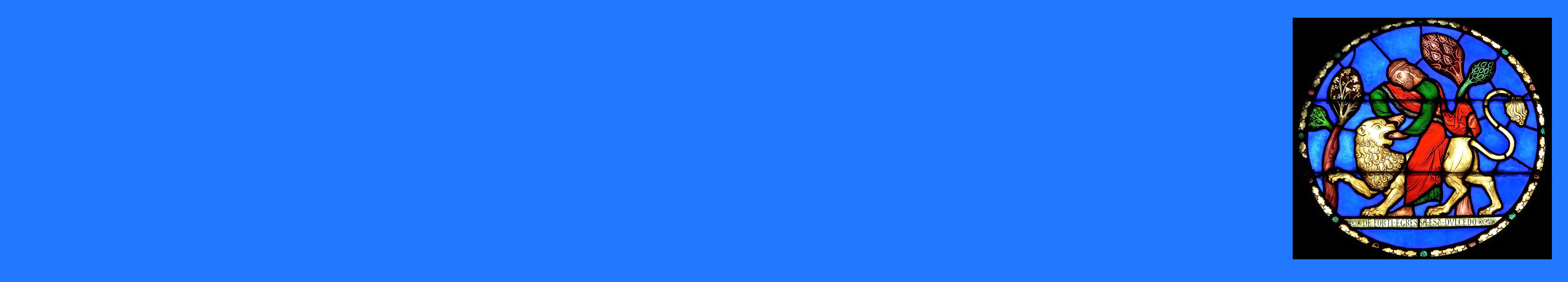 Victory by God’s Plan: Samson (Part 1)Judges 13.1–16.3
The Angel Ascends in Sacrificial Fire (13.15–25)

19 So Manoah took the young goat with the grain offering, and offered it upon the rock to the Lord. And He did a wondrous thing while Manoah and his wife looked on – 20 it happened as the flame went up toward heaven from the altar – the Angel of the Lord ascended in the flame of the altar! When Manoah and his wife saw this, they fell on their faces to the ground.
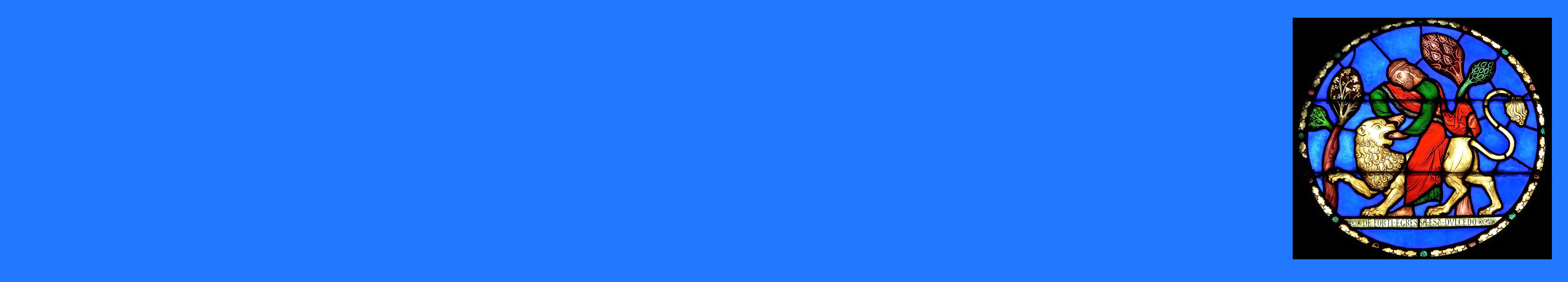 Victory by God’s Plan: Samson (Part 1)Judges 13.1–16.3
The Angel Ascends in Sacrificial Fire (13.15–25)

Samson is the only judge whom God prepares from before birth to fill the role of judge. 
The calling of Samson to be a Nazirite adds to the sense of his purpose and devotion. 
Except for the puzzling declaration that Samson will ‘begin’ to save Israel, everything in ch. 13 indicates that Samson is poised to be the greatest judge of them all.
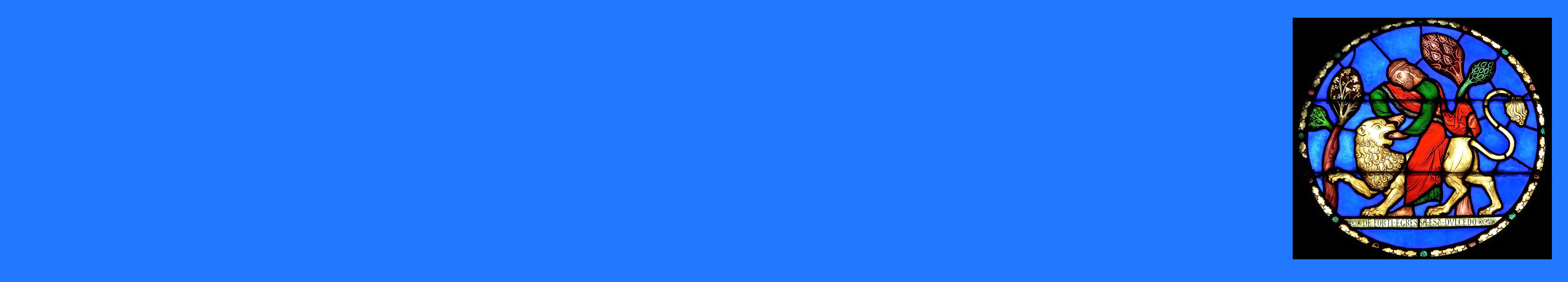 Victory by God’s Plan: Samson (Part 1)Judges 13.1–16.3
The Spirit Moves upon Samson (13.1)

25 And the Spirit of the Lord began to move upon him at Mahaneh Dan between Zorah and Eshtaol.
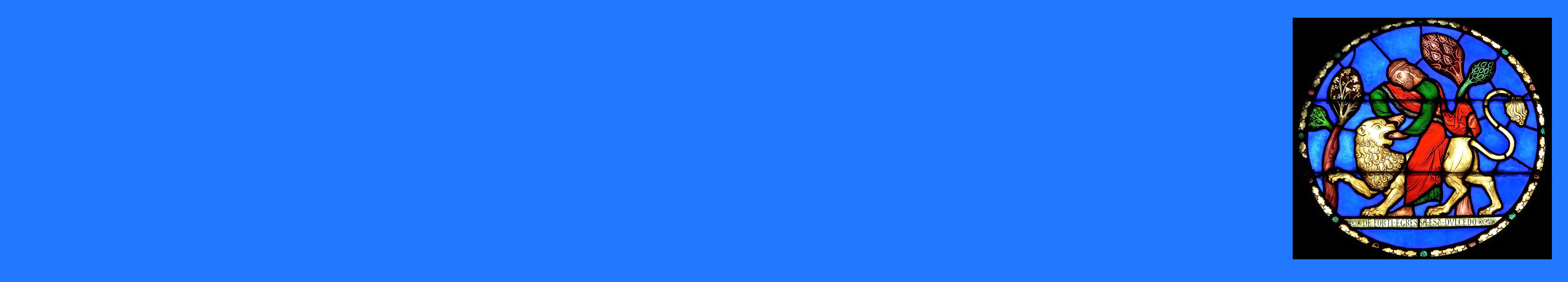 Victory by God’s Plan: Samson (Part 1)Judges 13.1–16.3
The Spirit Moves upon Samson (13.1)

Samson’s potential for greatness is affirmed by the statements, ‘the child grew, and the Lord blessed him’ (v. 24). 
The statement that the Spirit ‘moved upon’ Samson can signify (1) that the Spirit is the source of his great strength. 
It can also mean (2) that Samson was somewhat troubled by the Spirit’s work in his life. 
Is it possible that he is not altogether enthusiastic about or comfortable with the Spirit’s activity in his life?
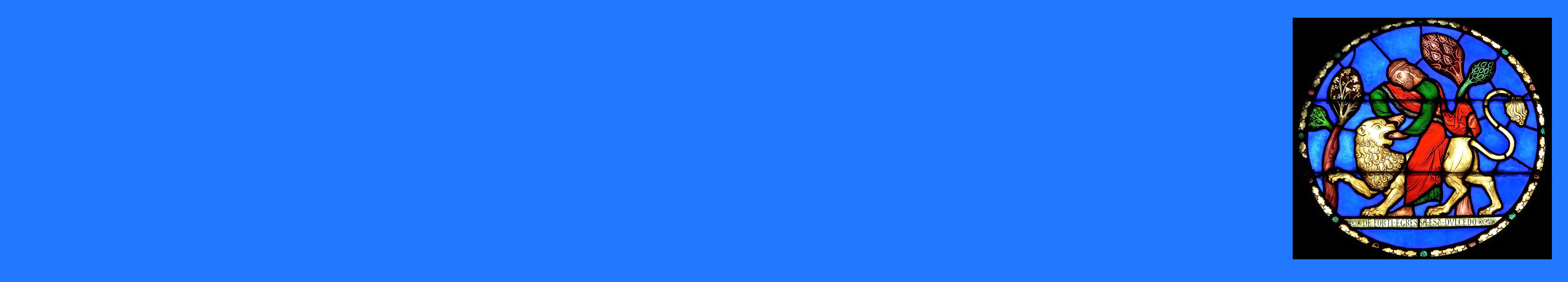 Victory by God’s Plan: Samson (Part 1)Judges 13.1–16.3
Samson’s Marriage (14.1–20)
1 Now Samson went down to Timnah, and saw a woman in Timnah of the daughters of the Philistines. 2 So he went up and told his father and mother, saying, ‘I have seen a woman in Timnah of the daughters of the Philistines; now therefore, get her for me as a wife.’
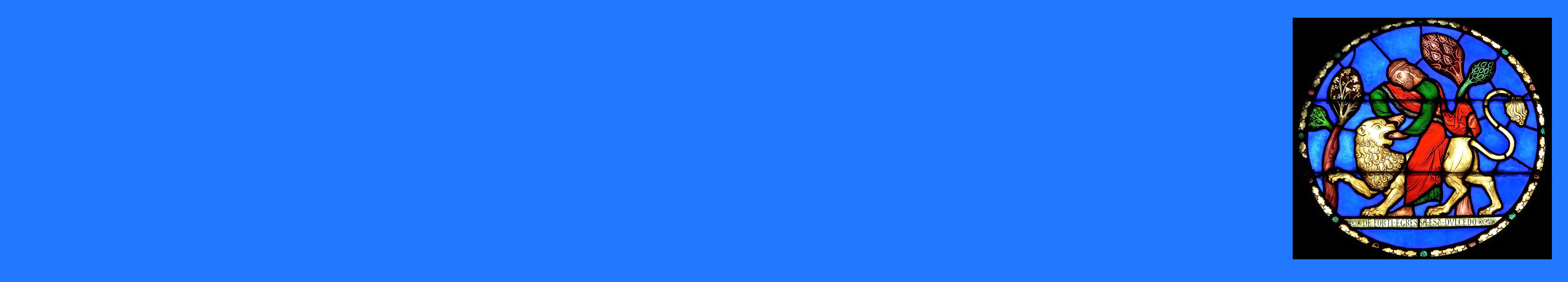 Victory by God’s Plan: Samson (Part 1)Judges 13.1–16.3
Samson’s Marriage (14.1–20)
The Spirit rests upon Samson and we expect him to assemble the army of Israel and engage the enemy; but no such action ensues. 
Each time the Spirit comes upon Samson, the Scripture uses the words, ‘the Spirit of the Lord came upon him in power’ (Judg. 14.6, 19; 15.14 NIV). 
Samson is quite overwhelmed every time the Spirit comes upon him but he remains in control of his actions.
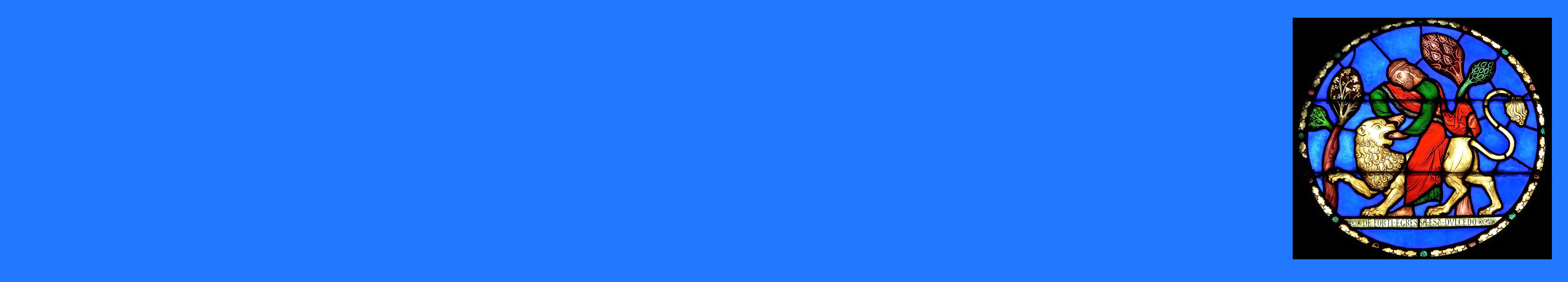 Victory by God’s Plan: Samson (Part 1)Judges 13.1–16.3
Samson’s Many Exploits (15.1–16.3)

9 Now the Philistines went up, encamped in Judah, and deployed themselves against Lehi. 10 And the men of Judah said, ‘Why have you come up against us?’ So they answered, ‘We have come up to arrest Samson, to do to him as he has done to us.’ 11 Then three thousand men of Judah went down to the cleft of the rock of Etam, and said to Samson, ‘Do you not know that the Philistines rule over us? What is this you have done to us?’ And he said to them, ‘As they did to me, so I have done to them.’ 12 But they said to him, ‘We have come down to arrest you, that we may deliver you into the hand of the Philistines.’
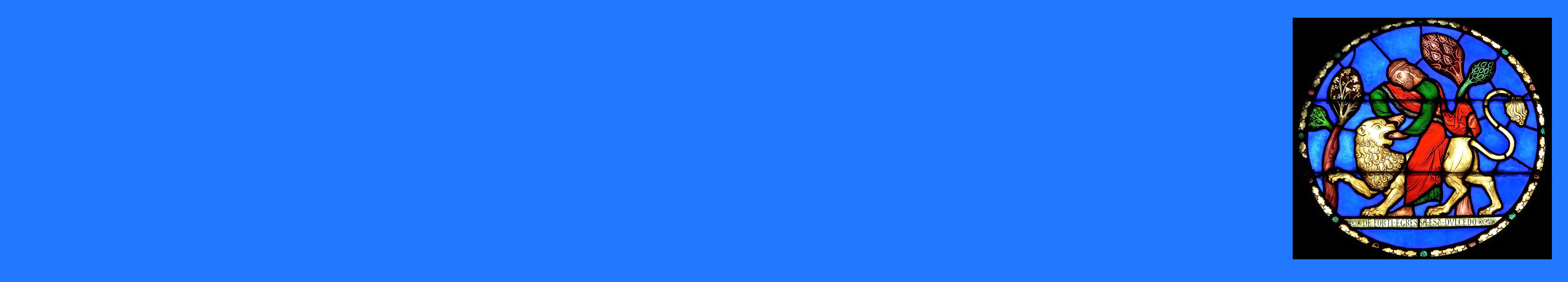 Victory by God’s Plan: Samson (Part 1)Judges 13.1–16.3
Then Samson said to them, ‘Swear to me that you will not kill me yourselves.’ 13 So they spoke to him, saying, ‘No, but we will tie you securely and deliver you into their hand; but we will surely not kill you.’ And they bound him with two new ropes and brought him up from the rock. 
14 When he came to Lehi, the Philistines came shouting against him. Then the Spirit of the LORD came mightily upon him; and the ropes that were on his arms became like flax that is burned with fire, and his bonds broke loose from his hands. 15 He found a fresh jawbone of a donkey, reached out his hand and took it, and killed a thousand men with it.
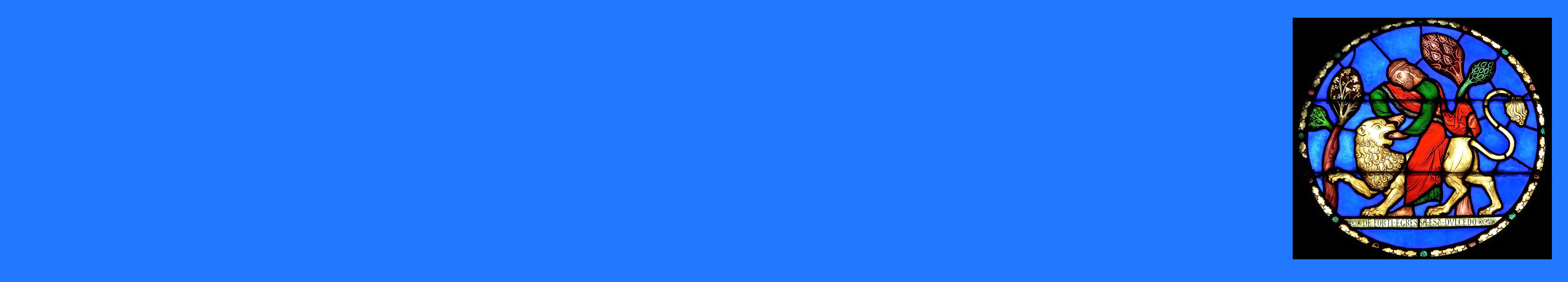 Victory by God’s Plan: Samson (Part 1)Judges 13.1–16.3
Samson’s Many Exploits (15.1–16.3)
Samson’s unruly behavior persists as he breaks his Nazirite vows by touching the corpse of a dead lion.
God is free to distribute power to whomsoever He will; and at times, He even empowers unbelievers (e.g. Balaam in Num. 24.2). 
The charismatic endowment of the Spirit in Judges is not always a sign of spiritual maturity or holy character.
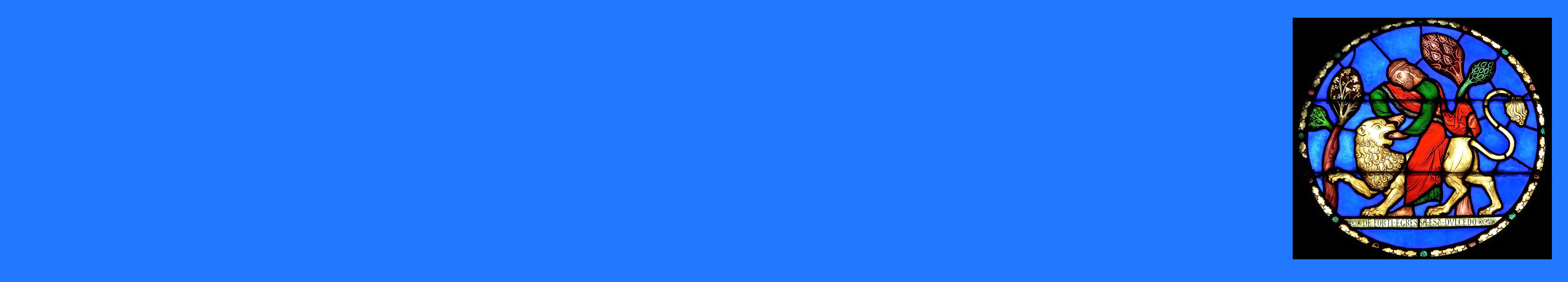 Victory by God’s Plan: Samson (Part 1)Judges 13.1–16.3
Samson’s Many Exploits (15.1–16.3)
God never excuses sin; He never treats disobedience lightly, and idolatry never goes unpunished. 
God is ultimately concerned with the sanctification of the community as a whole. 
The Israelites actively oppose the work of Samson when they insist that he forego any further attacks upon the Philistines, who, the Israelites say, ‘rule over us’ (Judg. 15.9-13).